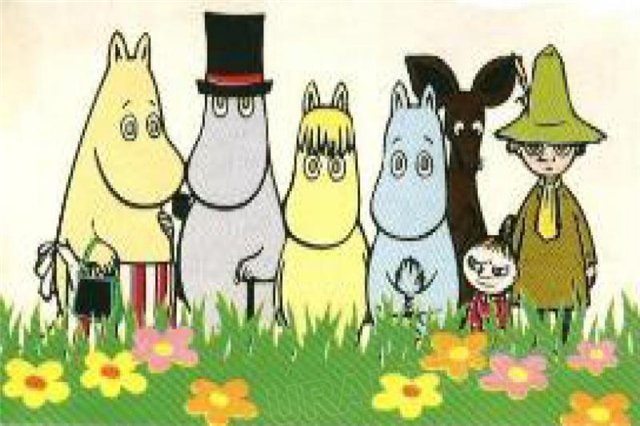 Туве марика янссон«Шляпа волшебника»
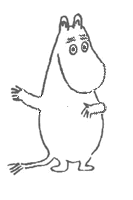 Муми-тролль
Ужасно трогательный, добрый и отзывчивый.
В целом храбр, но иногда трусит… Легко заводит новые
знакомства, в чем доставляет некоторую головную боль своей маме…
Муми-мама
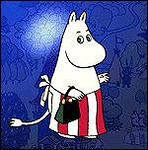 Лучшая мама в мире! Всегда готова принять новую порцию друзей любимого сына, накормить, обласкать и положить спать всю ораву…
Муми-папа
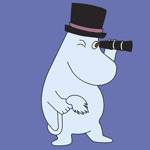 В молодости много путешествовал, сам построил Муми-дом. 
Также он самый известный писатель в
 Муми-доле и окрестностях.
Снифф
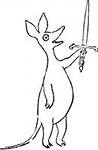 Немного жадный, любит поныть… Неравнодушен ко всему яркому и сладкому. Нашёл замечательный грот (правда, не совсем сам).
Подруга Муми-тролля, обладательница 
шелковистой челки и золотого ножного браслета. Любит украшения и крутиться перед зеркалом.. Была спасена Муми- троллем от хищного куста.
Фрекен Снорк
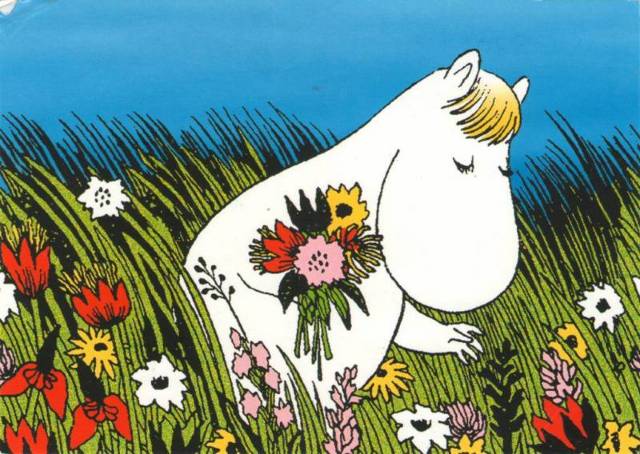 Снусмумрик
Птица вольная. Неутомимый искатель приключений. Любит выкурить трубочку и поиграть на губной гармошке. Не любит запрещающих табличек, дома и сторожа парка. Каждое лето проводит в Муми-доле, а осенью уходит в далекие края
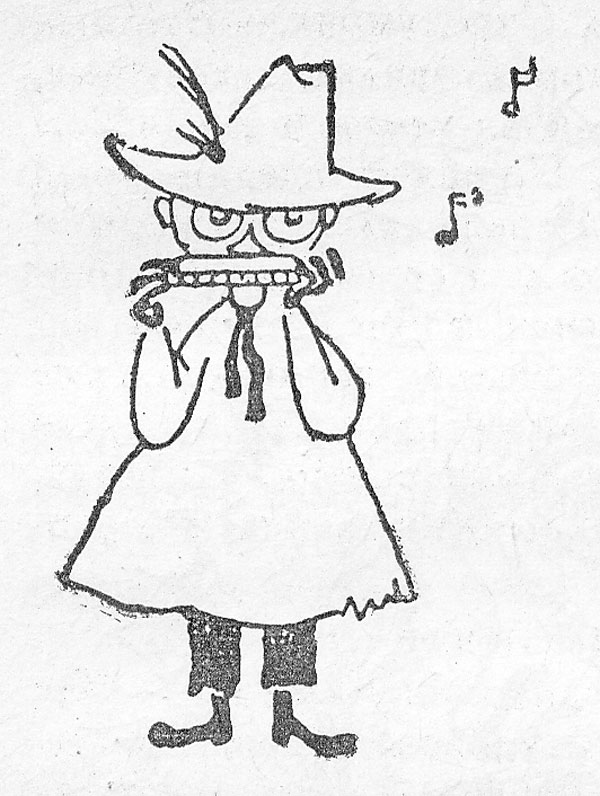 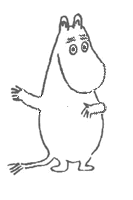 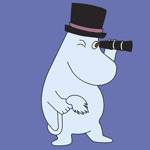 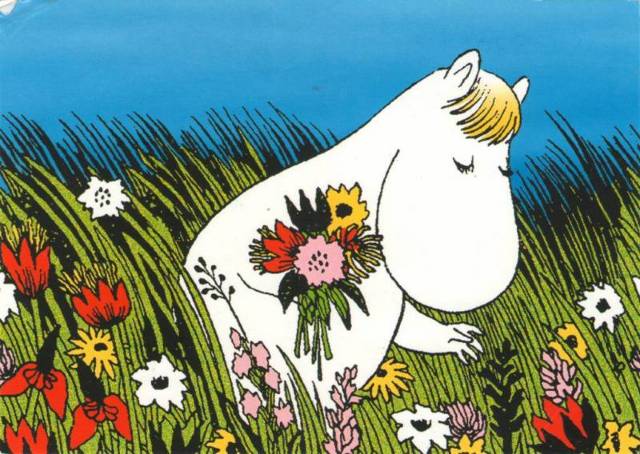 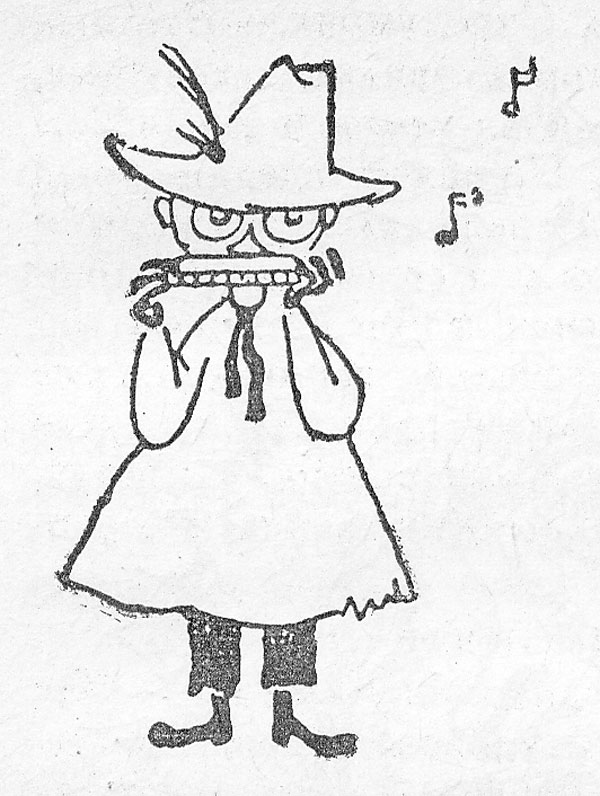 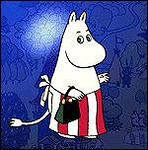 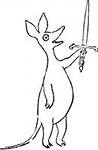